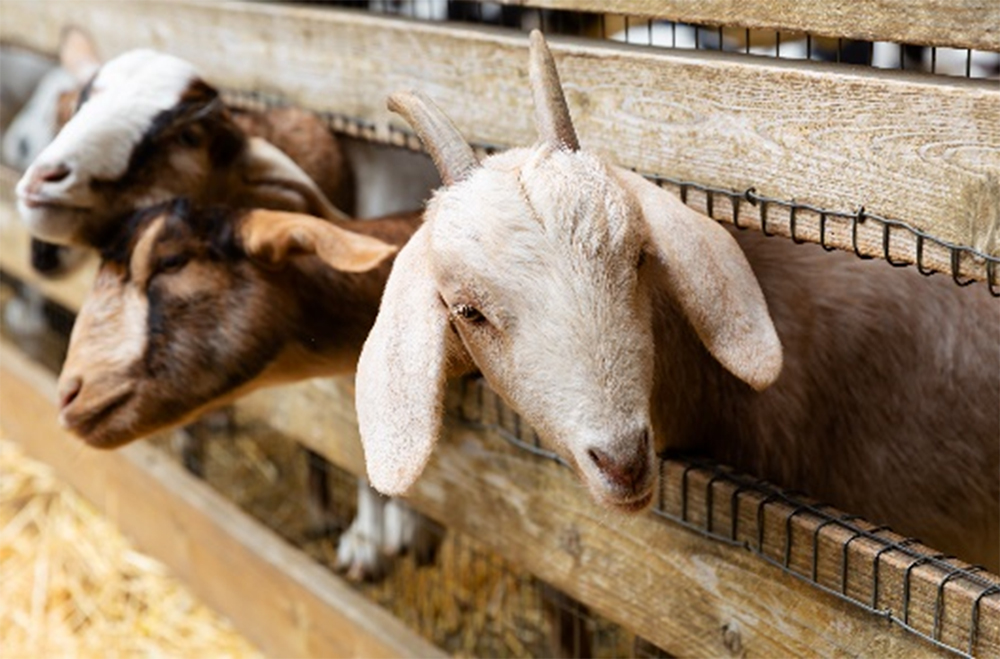 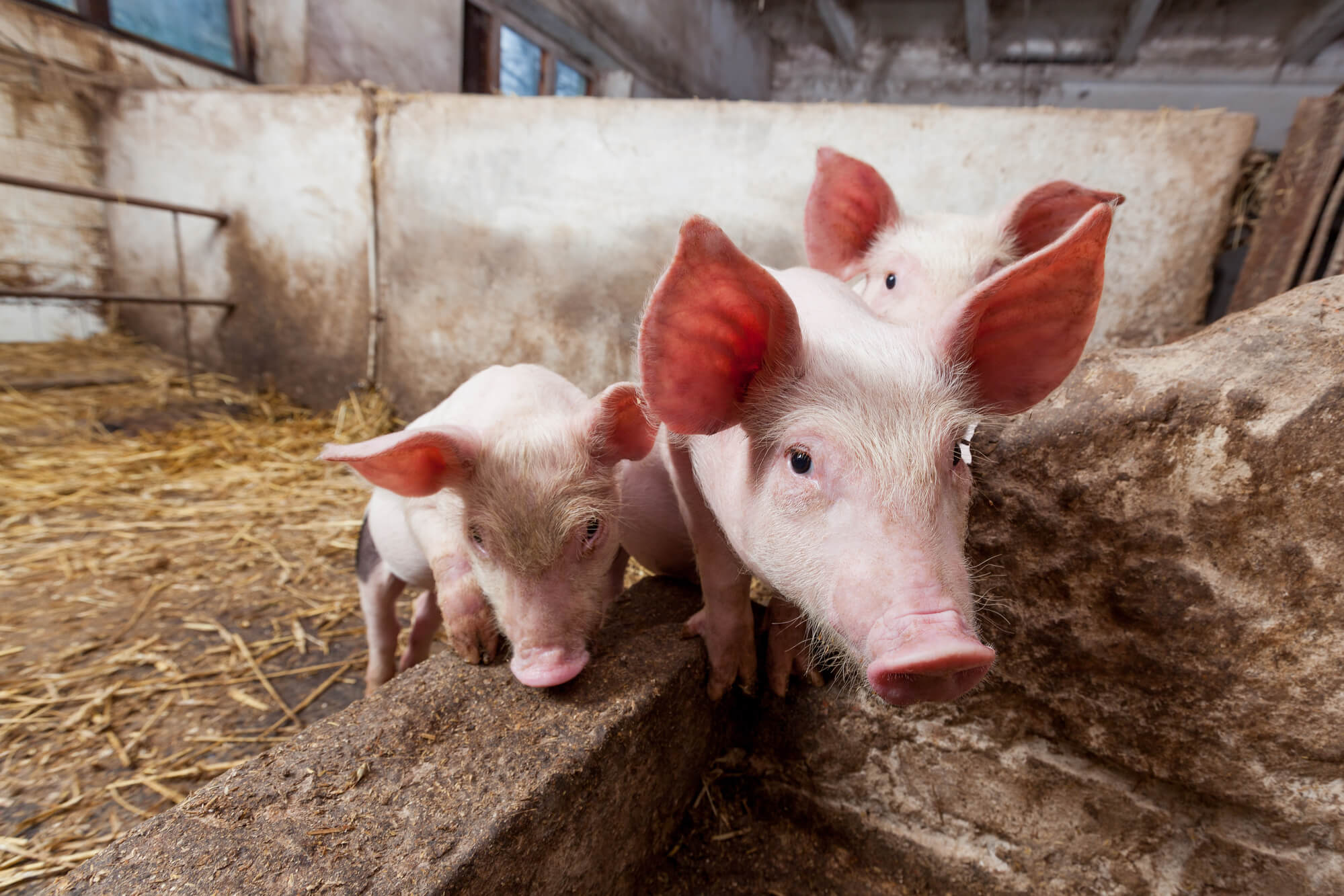 ORC Consents and Compliance
Animal Effluent RulesRegional Plan Water
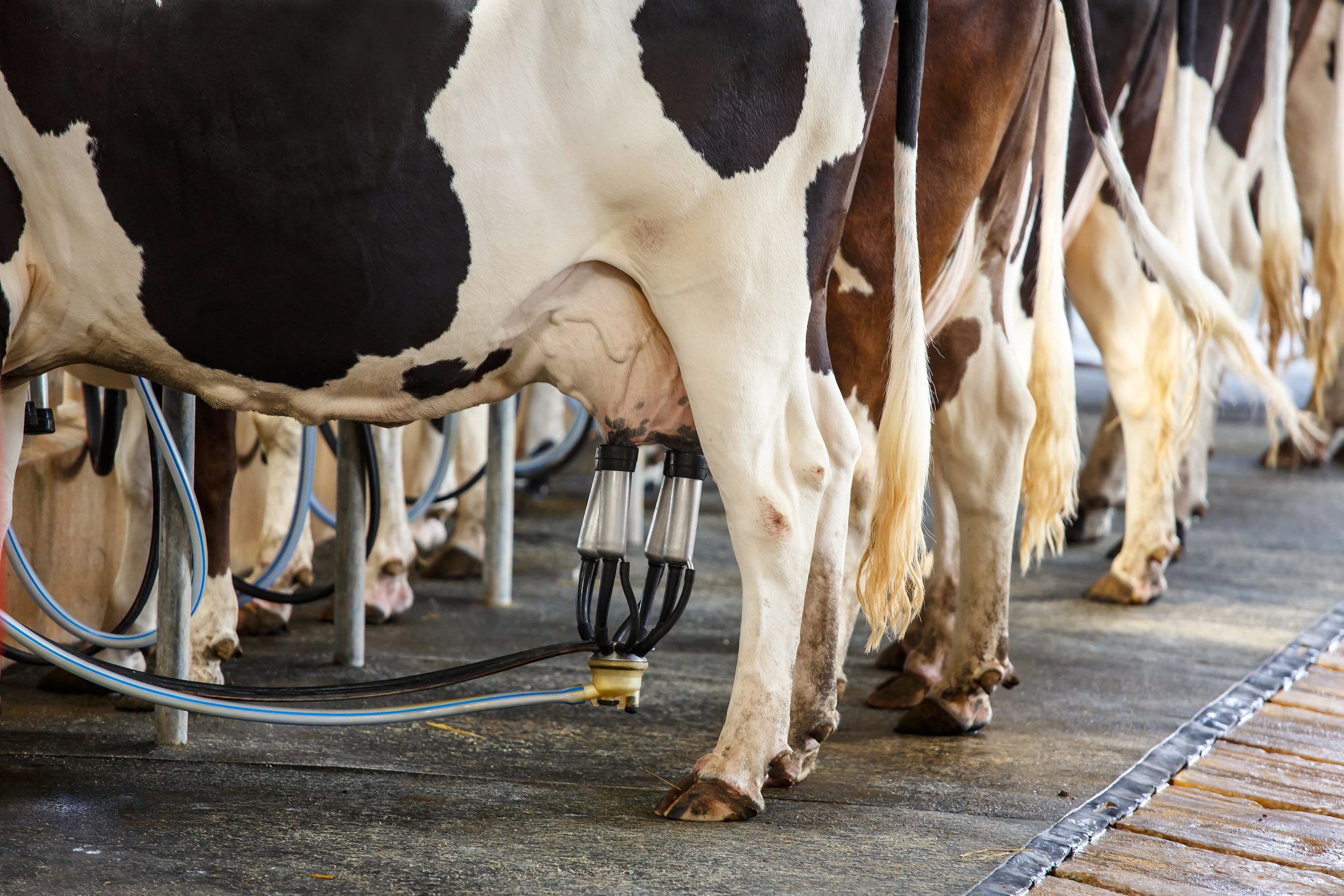 July 2023
What we will cover
The rules about effluent storage and discharge
Scenarios
Compliance approach 
Dairy monitoring programme 
Questions
2
Why?
Needed rules in our plan focusing on effluent management for some time

New National Direction (NPS-FM) heavily focusing on water quality
3
Background to Plan Change 8
4
[Speaker Notes: Central Government introduced a new NPS-FM which heavily focused on water quality. As a result of this we needed to make some changes to the plan which is where these rules were introduced. The rules went through a plan change process where they were mediated on by a number of industry partners. It has now been formally adopted by Council and is finalised in the Water Plan.]
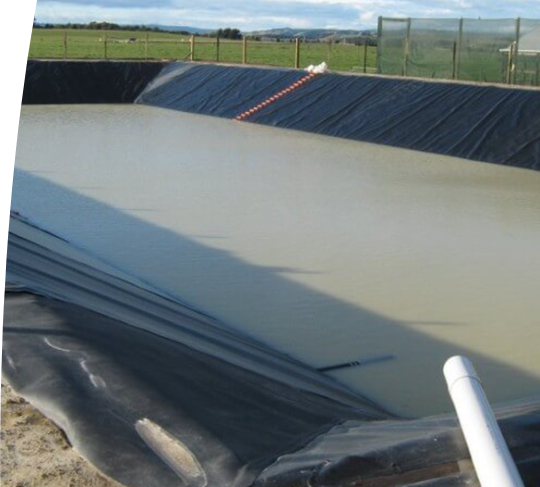 What consents you will need
Land use consent for storage
Current storage:
may be permitted  OR
temporarily permitted
New storage

Discharge permit
Land
Air (in certain circumstances)
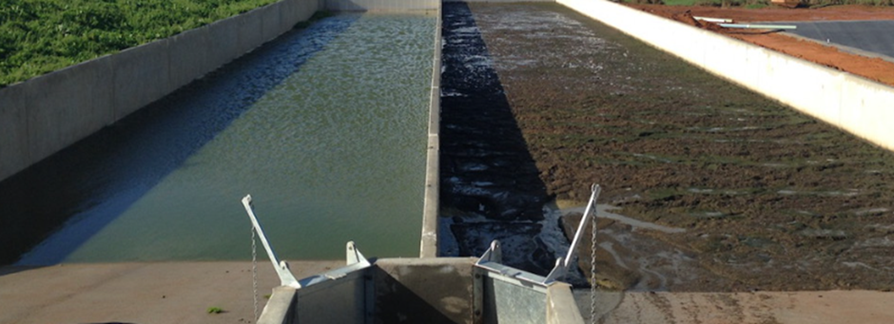 5
[Speaker Notes: You will potentially need a land use consent and a discharge permit associated with your system. 

Land Use consent is required for storage of effluent from your pond, clip tank etc.
Accessories of ponds are not considered storage in the definition (e.g. stone trap, weeping wall, pump chamber etc) but there is a separate rule for those

A discharge permit is required to discharge effluent to land in most situations, apart from small scale discharges (less than 35m3 year). The timing of when this consent is needed is dependent on the land use rule that is triggered. 

An air discharge permit may be required for the pond location and spray irrigation depending on distances to other properties, roads etc. With good management this can be avoided.]
Existing structures
Constructed  before 25 March 2020 then you MAY NOT need consent, but you need to meet all the criteria. 

If you do not meet this, then you are temporarily permitted

Upgrading pond = new structure
[Speaker Notes: Mike to present]
Temporarily permitted structures - when do I need to apply?
Using the storage calculation method in the plan work out how many days storage you have

How many days you have using the method in the plan relates to when you need to apply for consent
[Speaker Notes: The method in the plan is to stagger the applications and focuses on the higher risk ones first, also allows pro active people to apply now 

Mike to do]
New Structures
Using land for the construction, use and maintenance of a new structure needs consent 
Focusing on location, management plan, design of pond to ensure pond will avoid adverse effects on the environment
Apply for discharge permit at the same time
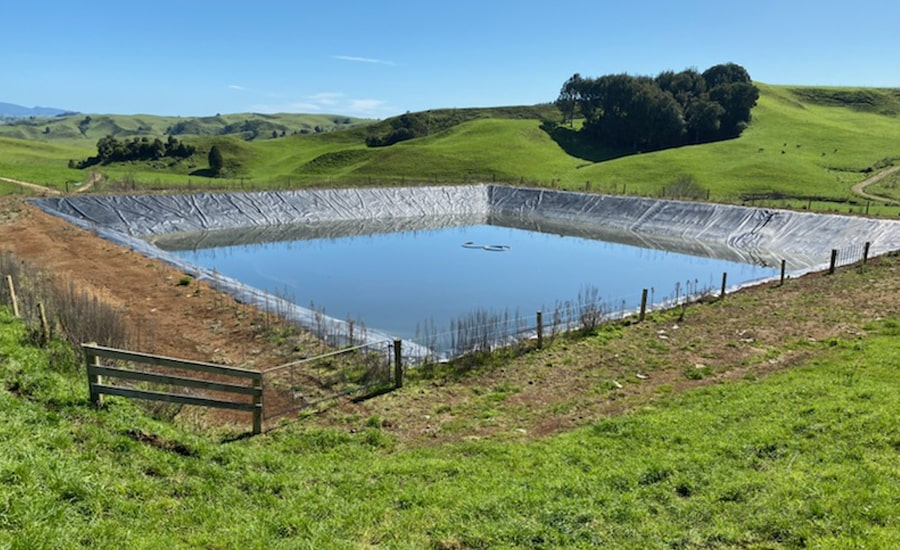 Components of an animal effluent system
This is your sludge bed, weeping wall or sump etc

It will be permitted if:
the volume is less than 35,000 litres; AND 
It has no holes, visible cracks or defects; AND 
It is not located within 20m of specific features.
If volume is over 35,000 litres may still be permitted but needs to be certified by SQEP in last 5 years.
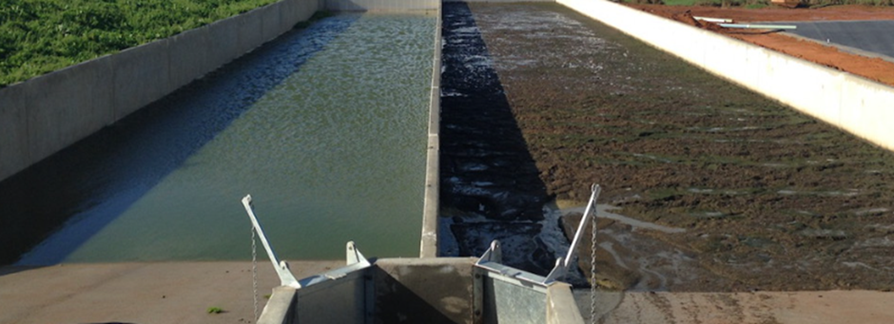 9
[Speaker Notes: The volume is more than 35,000 litres; AND 
A suitably qualified person under Schedule 20 has, in the last 5 years, certified as having no cracks, holes or defects that would allow effluent to leak; AND 
It is not located within 20m of any lake, river, Regionally Significant Wetland, bore or soak hole or water supply used for humans. 
If the combined volume of  the animal effluent system exceeds a total of 35,000 litres people will also need to prepare a management plan under Schedule 21.  
If people can’t meet any of the above, then they  will need to apply for consent.]
Rule of thumb - do I need consent?
Discharge of effluent to land
When you apply for a land use consent you will need a discharge permit. You can apply for these at the same time.

If you do not need a land use consent you will need to apply for a discharge permit. This is required now.
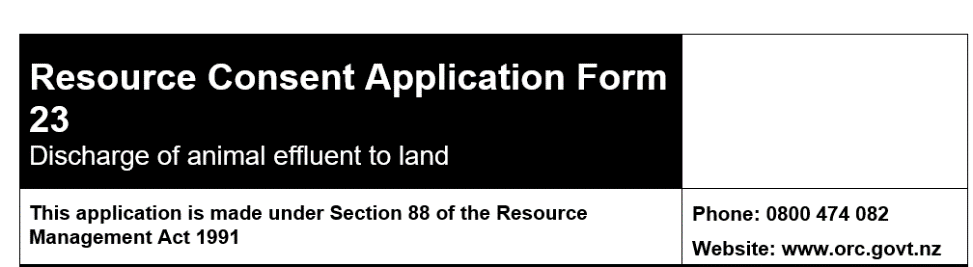 [Speaker Notes: Permitted for as long as your LUC is permitted unless discharging within 20 m of the property boundary 
Less than 35m3 per year]
Suitably Qualified Person
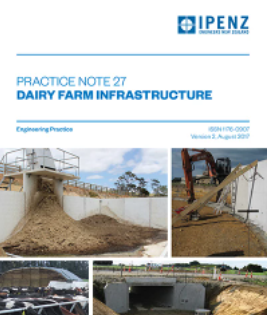 [Speaker Notes: Certain requirements where you need a SQEP. Do it once and do it right so strongly encourage using the right people. You might need a different SQEP to do the effluent storage calculator vs designing the animal effluent system but it could be the same person if they meet the criteria
In terms of the Application, we have made our forms as straight forward as possible to help with . Otherwise you may wish to seek planning advice.]
Management Plans
[Speaker Notes: (a)Prepared by the owner or their agent; 
(b)Reviewed at least once every 12 months; and 
(c)Provided to the ORC upon request.

Needs basic info showing key info of farm showing location of pond, where you are discharging, watercourses, bores etc as well as contingency measures if things go wrong]
Scenario time
I have done the calculation and I have 10 days storage – what next?

I think my existing pond/tank is permitted – do I need to do anything?

My pond was built after March 2020 – what happens here?

My pond is permitted, do I still need a discharge permit?
[Speaker Notes: You need to apply now for both discharge and LUC
It always helps to check with our public enquiries team if you are unsure. Note you may still require a discharge permit for land application. 
You will need to apply for a LUC and DP now. Please contact our public enquiries team for more info on this
Yes, unless small scale. Application date may vary depending on pond.]
What information goes in my application?
[Speaker Notes: We have tried to make the application forms as user friendly as possible like the IWG process – trying to keep things simple. Have done alot of the assessment for you so you can tick what applies rather than reading through a plan full of policies to see what applies.]
Consent conditions – land use
[Speaker Notes: Set backs from rivers, bores etc
Managment Plan
Ensuring built properly
Annual visual inspections to check for cracks etc]
Consent conditions – discharge
[Speaker Notes: Maximum volume to be discharge 
Where, when (application rate, set back distances etc)
Management Plan 

Effluent is valuable when used properly so just putting conditions on to make sure it is used correctly.]
What should I be doing now?
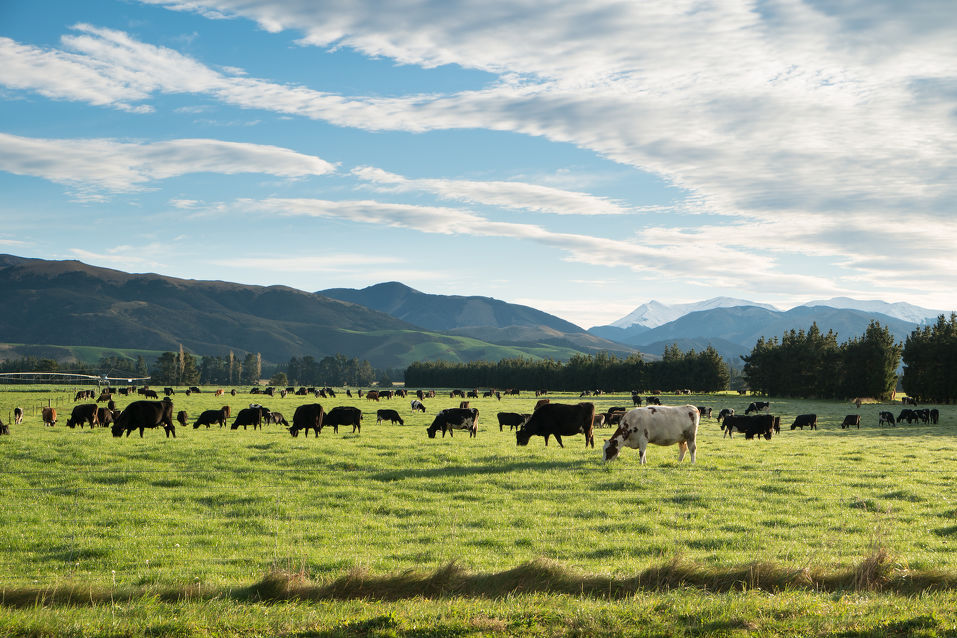 Good time to think about:
If you need consent:
Have a chat to us
Start preparing your application 

For the future: 
Pond drop tests 
Get someone to do a DESC 
What storage on farm may look like for you
Getting someone to do a visual inspection of your storage 
Talking to a trusted advisor and Council
Approach to compliance
ORC staff will work with you to understand the rules and how they will effect your farm
An education first approach will be taken with a focus on achieving compliance
Gross discharges will not be acceptable 
Additional time will be allocated to on-site meetings to ensure you have access to advice
If you’re unsure please contact ORC and someone will be available to assist
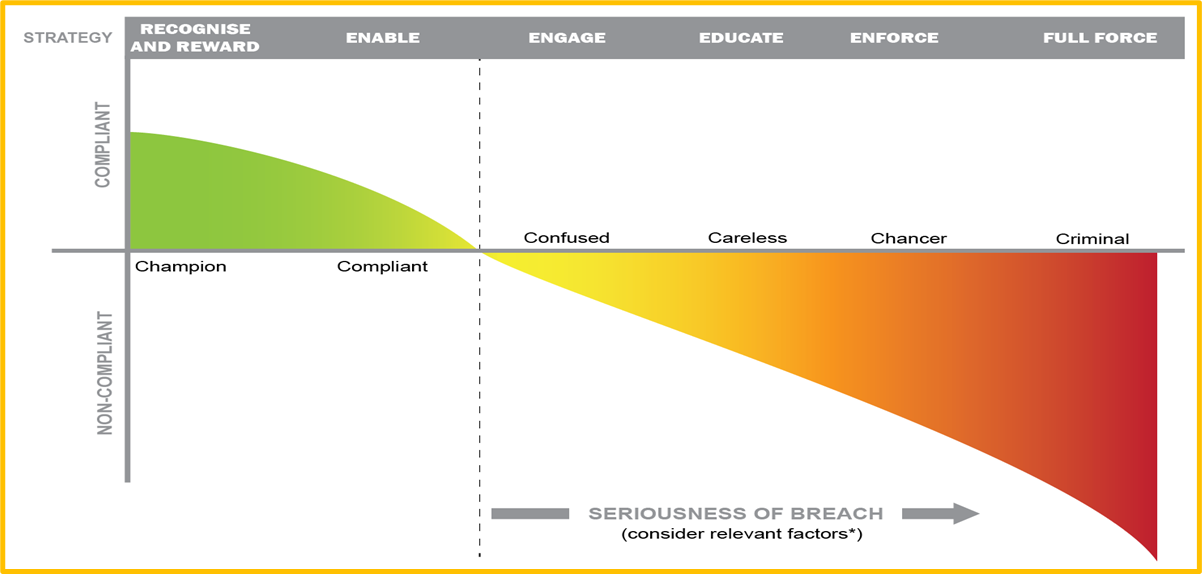 Dairy monitoring programme
Permitted activity dairy programme continues for 2023-24 season
Farm landfills, offal pits, silage (Waste Plan)
Compliance with current effluent rules
Request information on compliance with new rules
On-site audit/assessment of compliance with consent conditions


Consent monitoring – chargeable activities
Assessing information supplied as part of consent conditions (eg, management plans)
Preparation of consent audit reports
Follow-up from consent non-compliance

Reactive monitoring to pollution complaints – 24/7 pollution hotline
20
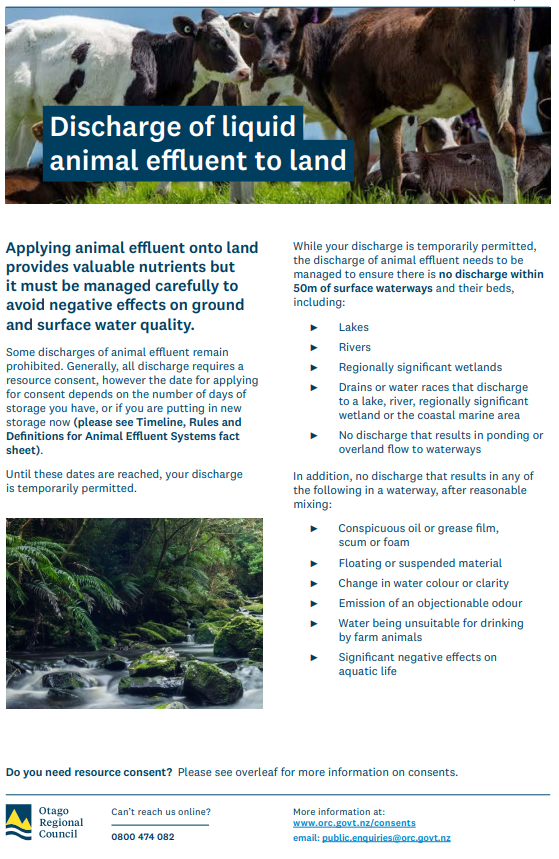 How we will help
Resources
Application forms
Factsheets
Advice:
Consent questions (0800 474 082)
Good management 
Catchment Advisors and Compliance Teams
Field days or workshop sessions 
How can we help?
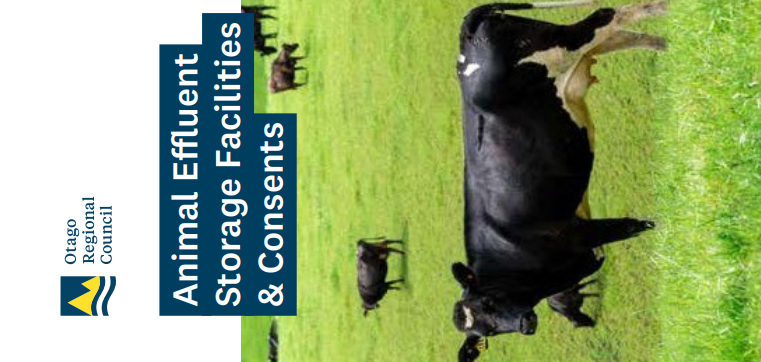 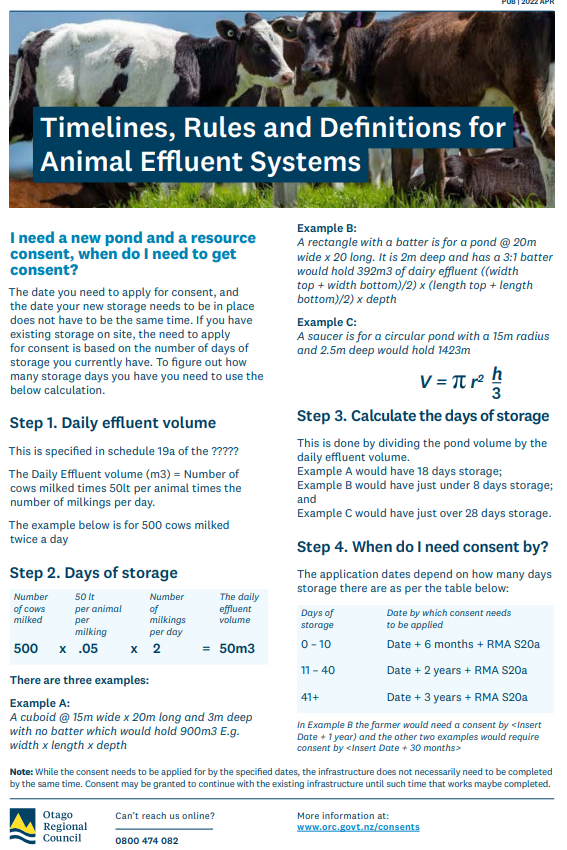 Questions